Patient Involvement in Sexual Health Service Delivery
Dr Jane Meyrick  - University of the West of England
jane.meyrick@uwe.ac.uk
Dr Debra Gray – University of Winchester
Abigail Jones – University of the West of England
PPI in Sexual Health Services – a unique challenge
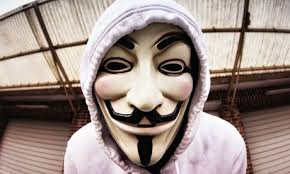 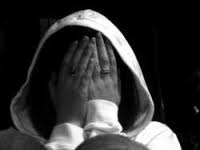 “I generally don't give feedback, almost feel as if I did the anonymous relationship would be broken”
[Speaker Notes: ANONYMITY

EMBARASSMENT]
What we did.
Audit – (look back at records) of the Patient Involvement (or PPI) practice of regional Sexual Health Services (N=18 via snowballing contacts)
Literature review – looked at all the papers published.
Survey of public with experience of using sexual health services.
What we found in the audit.
Training
Variability
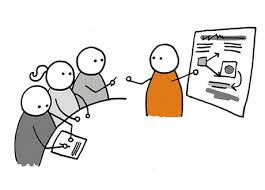 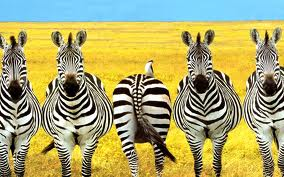 What’s it for
Mixing up
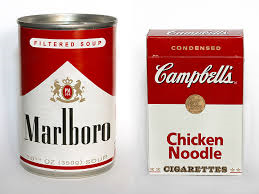 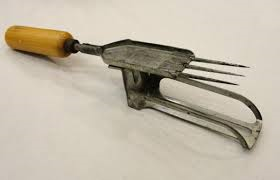 Responsive vs Standardised
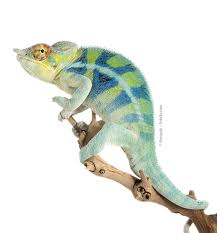 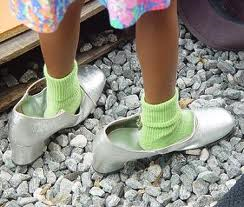 [Speaker Notes: Variability across services – many no PPI policy
patient involvement                  minimal patient satisfaction.

8 of 18 offered staff training.

Many services had no concept of what patient involvement  or PPI was for.

General mixing up of patient involvement in research and service delivery.

Responsive and innovative methods that reflected patients comfort zones –undermined by standardised approaches reflecting service governance agenda.]
What we found in the survey.
Key findings from 96 people.
Only 3 had given the service feedback but 20 had wanted to (13 wanting to give positive feedback).
“I felt embarrassed enough whilst I was there, without complaining about it too”
30% report not being asked for their feedback,  just over 40% didn’t want to give feedback (time, embarrassment, impact on their care).
“never given the opportunity also it is too much effort to bring it up.”
.
“There wasn't a place to give feedback, and it's a fairly private matter”
NONE wanted to get involved in  further research.
“It is a sensitive and sometimes embarrassing subject”
N= 96 general public (f=79%, 100% sexually active, 77% had used sexual health services).  Contacted via University research volunteering scheme and social media).
How to do it better.
anonymous and easy feedback 
variety of methods 
what it was for.

Services should aim for good quality data and have a plan for how they will use it – evaluate its use and demonstrate the impact on improved services.
[Speaker Notes: Most suggested anonymous and easy feedback routes.
A variety of methods to suit different people (focus, groups, survey, suggestion boxes, anon online survey, mobile application).
They wanted to be specifically asked for their feedback and told what it was for.
Services should aim for good quality data and have a plan for how they will use it – evaluate its use and demonstrate the impact on improved services.]
What is PPI or patient involvement for?
Answers on a piece of paper please.
In Sexual Health Services Patient Involvement can…………..
Build trust and word of mouth recommendations in a service which needs to get to be seen as confidential and safe.
hard to reach groups, 
patients in crisis (sexual assault, sex workers) 
relies on contact tracing 
Good patient involvement should provide evidence of what stops people using services.
Improve returns for test results, adherence to treatment and safer behaviour.
Health Inequalities in Sexual Health
“Sexual health problems disproportionately affect those experiencing poverty and social exclusion. Individuals and groups who find it most difficult to access services include asylum seekers and refugees, sex workers and their clients, those who are homeless and young people in – or leaving – care. The highest burden is borne by men who have sex with men, some black and minority ethnic groups and young people.”
NICE 2007
What
Patient involvement in sexual health service delivery.
How 
Variety of responsive methods – try new media
Why
Know why you are doing it and show the effect by measuring the difference for people(patient outcomes)
Acknowledgements
Bristol Health Partners funded Health Integrations Teams (HITs).  The Audit study was funded by The Sexual Health Improvement for Populations and Patients HIT.
The survey reported on was carried out by Abigail Jones as part of her Masters in Health Psychology.